Бирюзов Сергей Семёнович
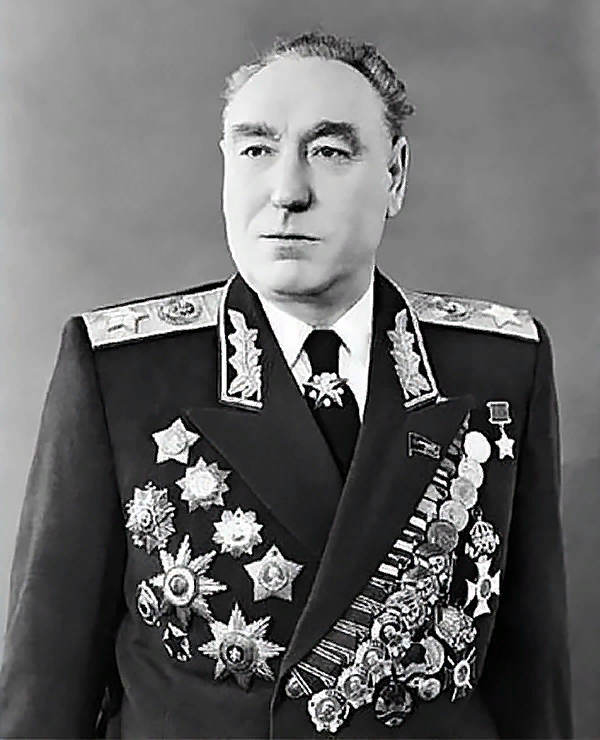 Зубкова Антонина Леонтьевна
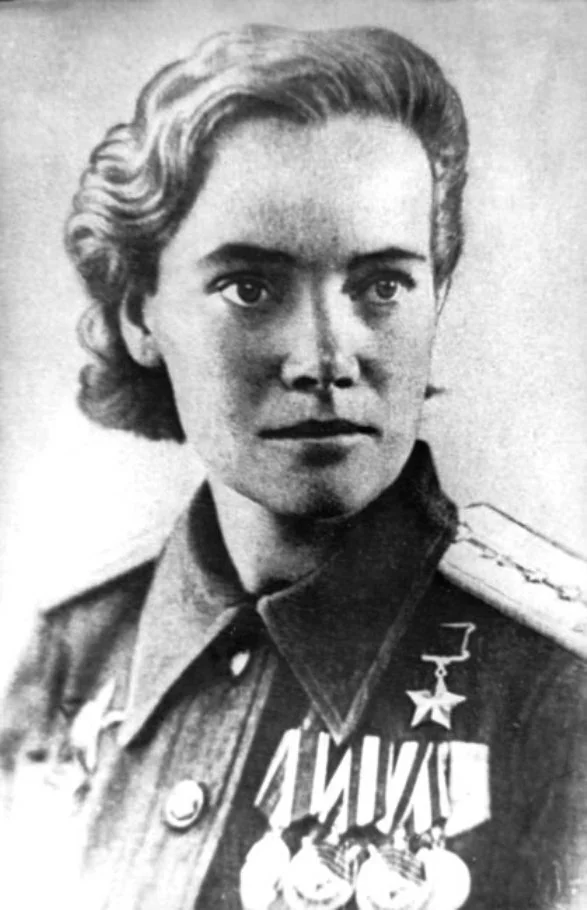 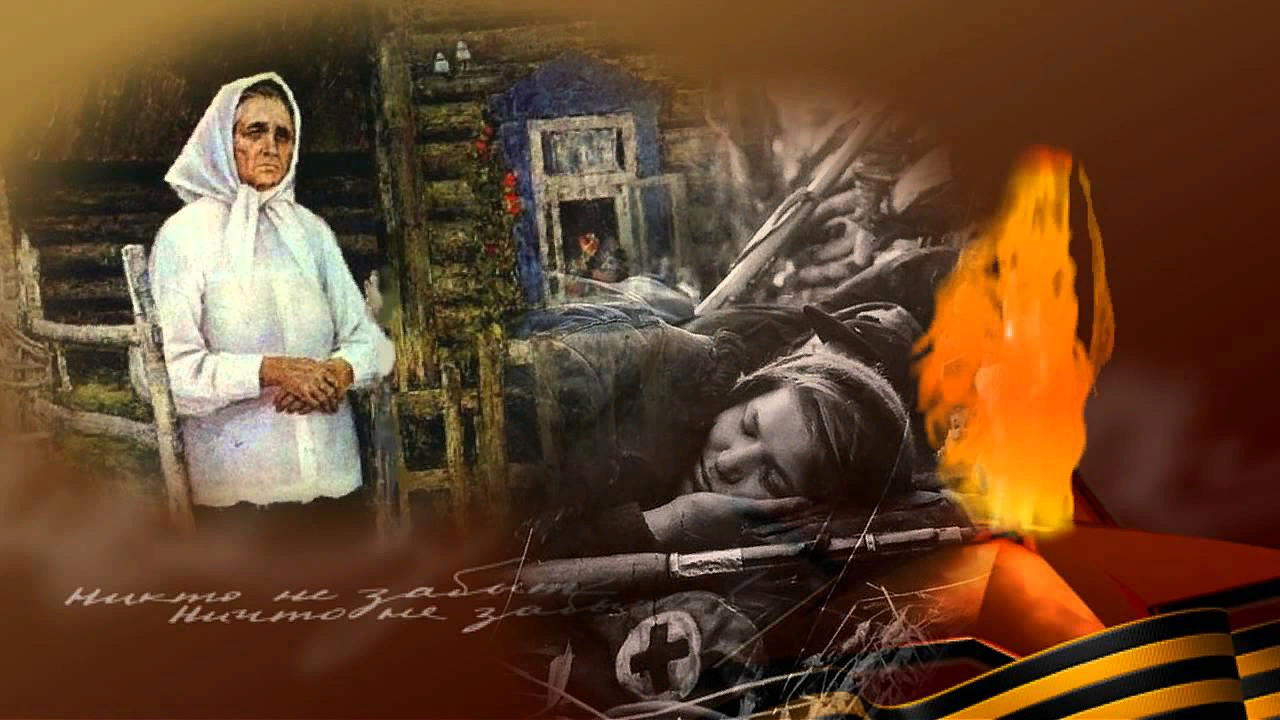 Стройков Николай Васильевич
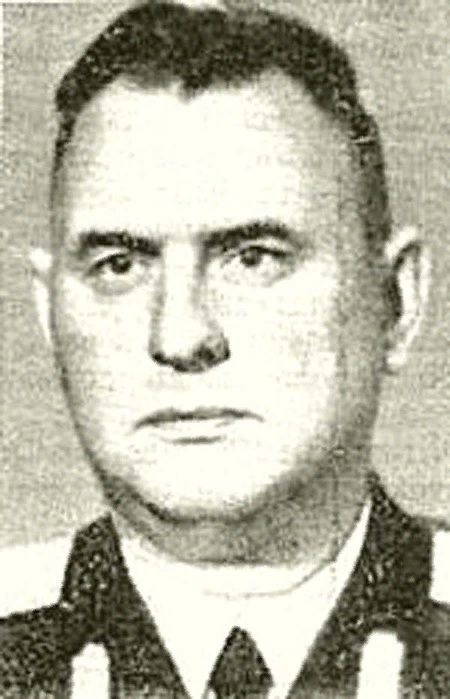 Полетаев Федор Андрианович
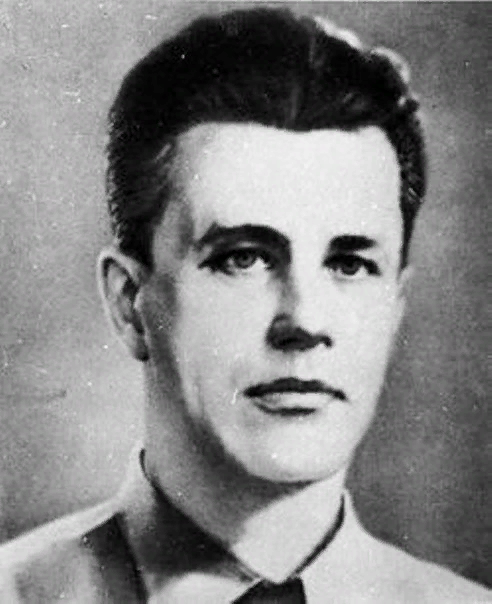 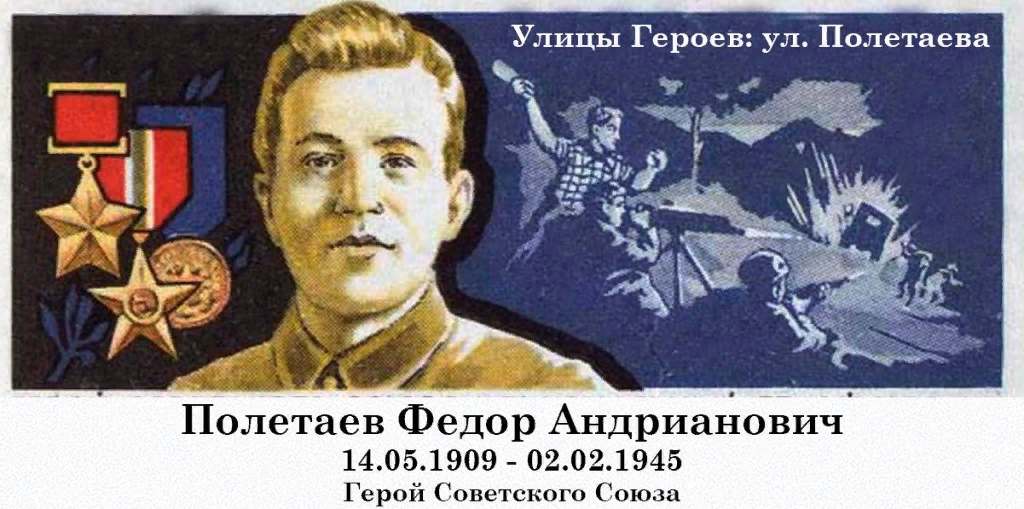 Фирсов Александр Яковлевич
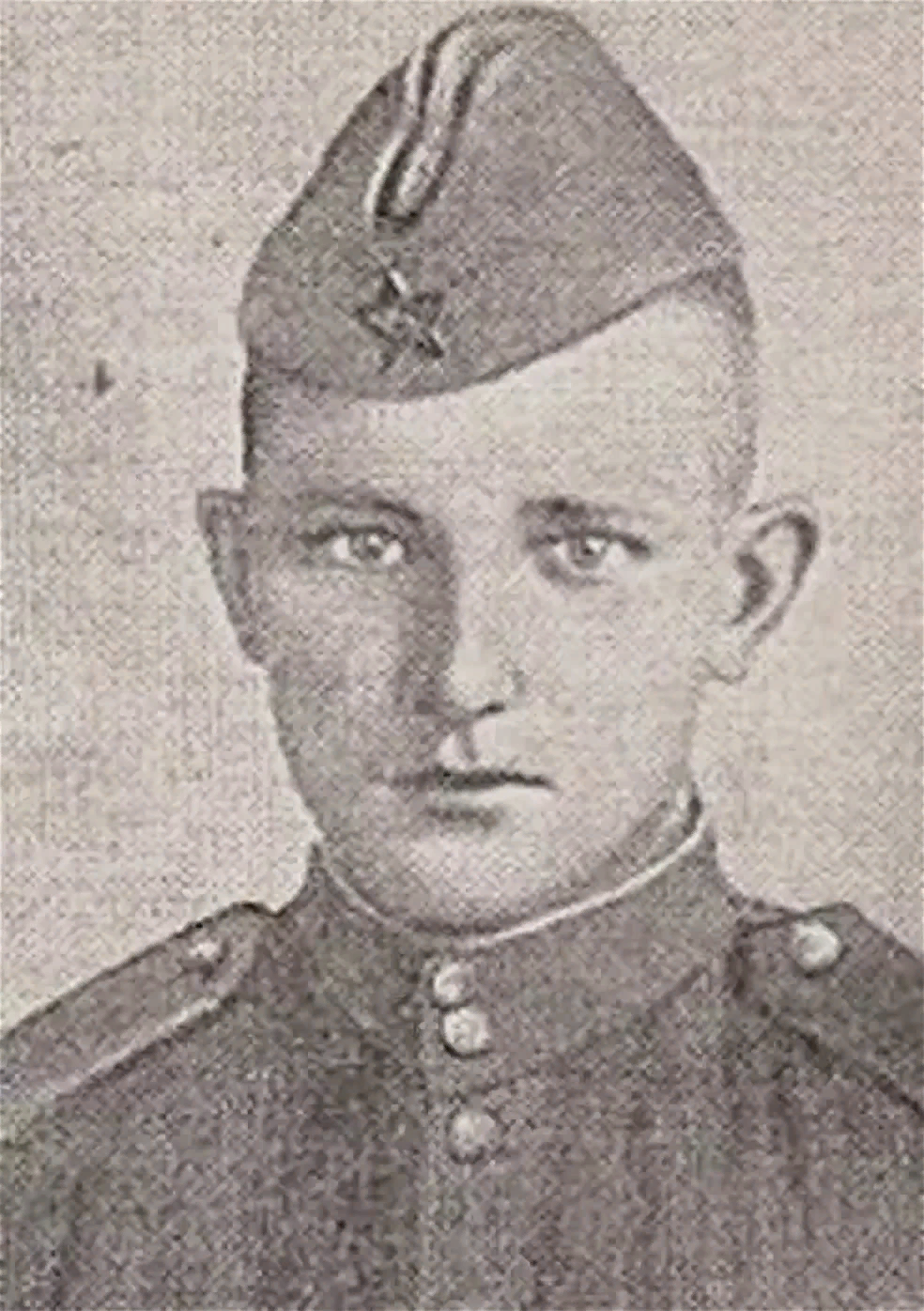 Каширин Алексей Иванович
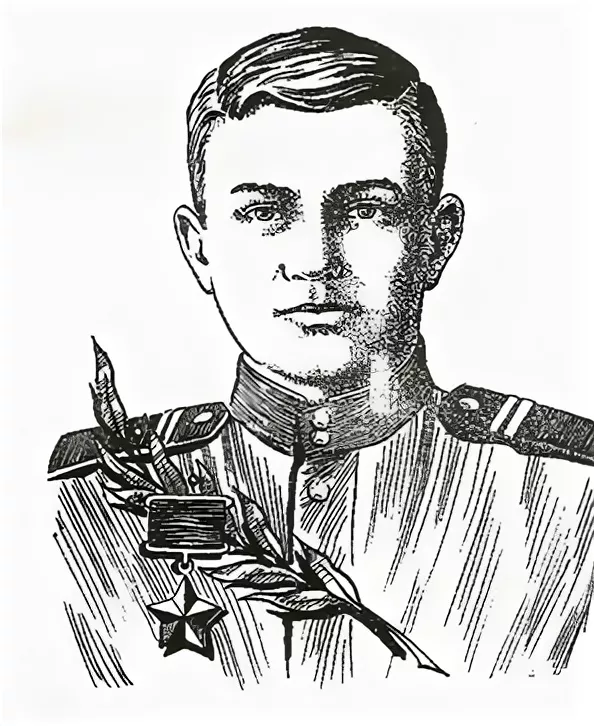 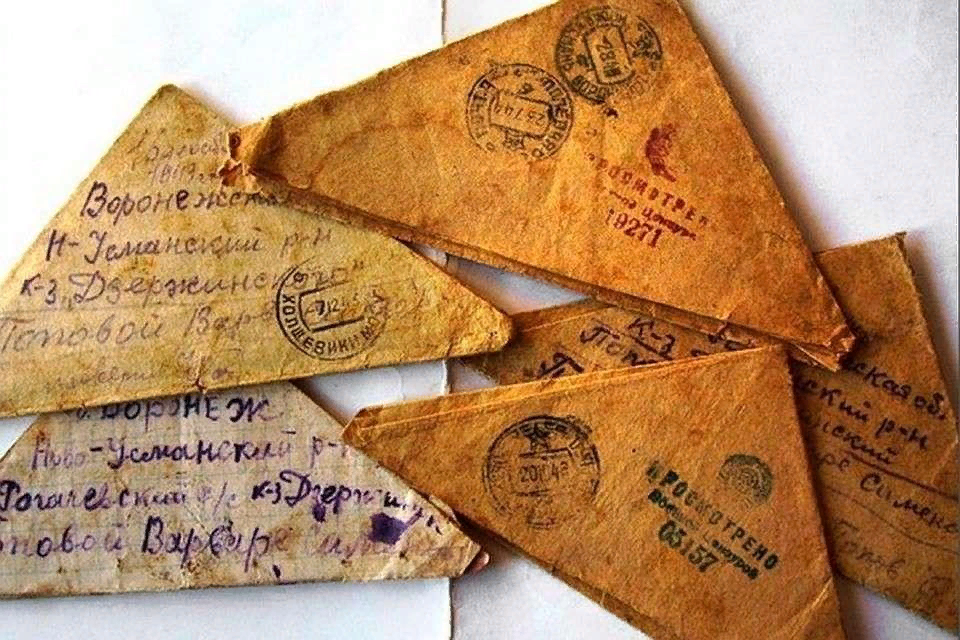